#WCJAX	@skacolca
Creating Customer Engagement with Content Marketing and More
Stephanie Colca
Managing Director & Chief Marketing Strategist
Collaborate. Communicate. Connect.
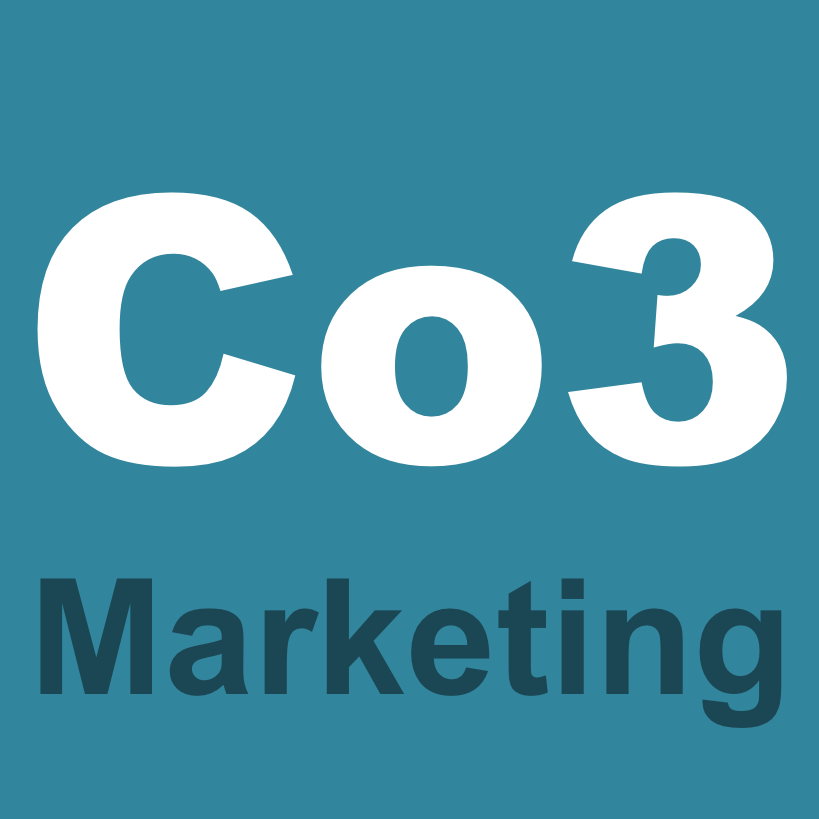 #WCJAX	@skacolca
Agenda
My Journey
Focusing on the Customer
The Customer Journey
Key Takeaways
How to Take Action
Q & A
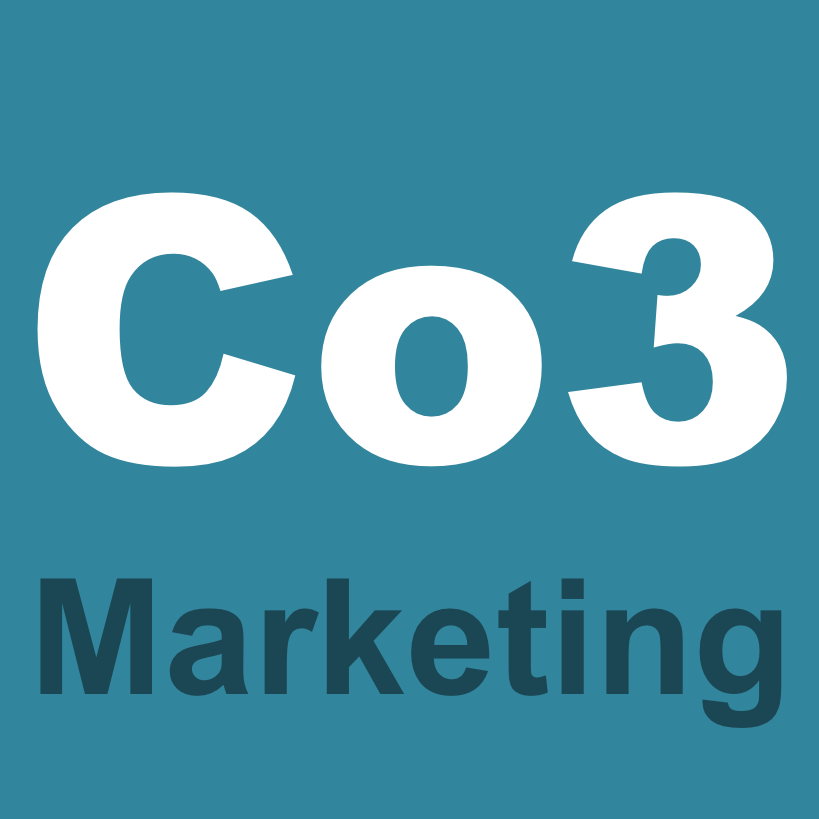 #WCJAX	@skacolca
My Journey
From Graphic Designer to Consultant
Penn State: BA in Visual Arts
Graphic Designer & Art Director: 8 years
Vanguard (PA), TRI (MD)
Account Executive > Marketing Strategist: 10 years
OppenheimerFunds in NYC
Marketing Strategy Consultant: 3 yearsCo3 Marketing
Collaborate. Communicate. Connect.
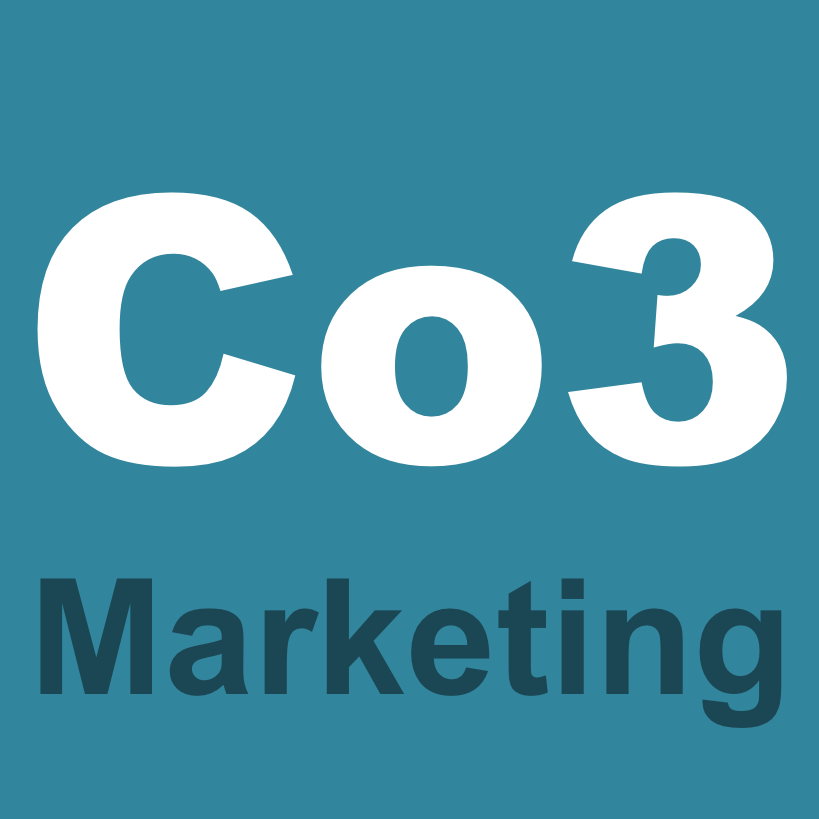 #WCJAX	@skacolca
Focusing on the Customer
I have a question/problem/pain point…
What solutions are available?
Who has the solutions?
Which one best fits my needs?
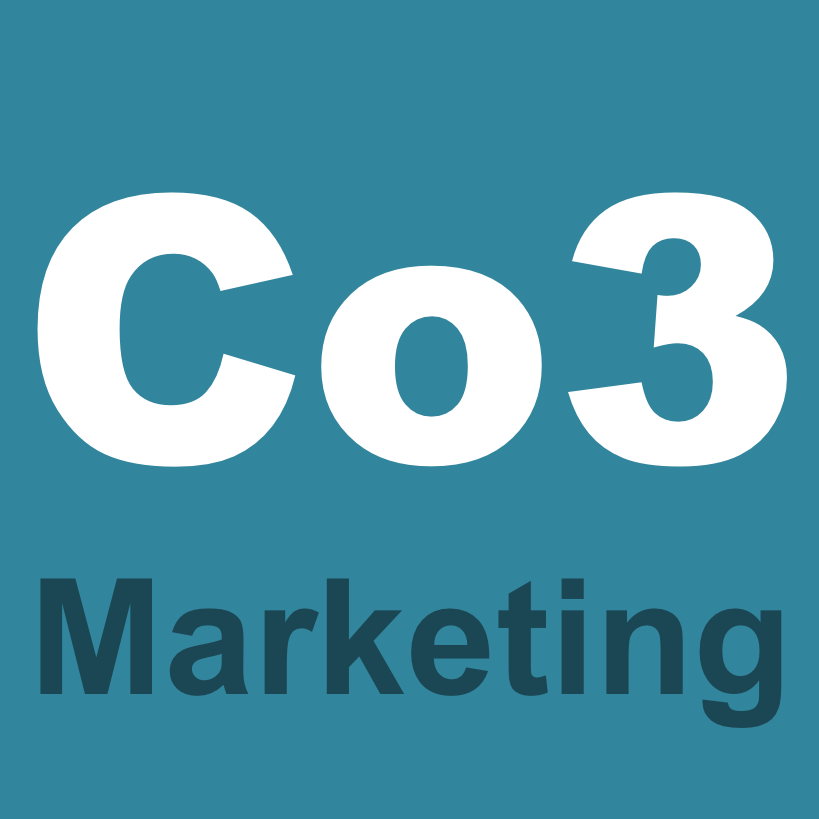 #WCJAX	@skacolca
The Customer Journey: Stages
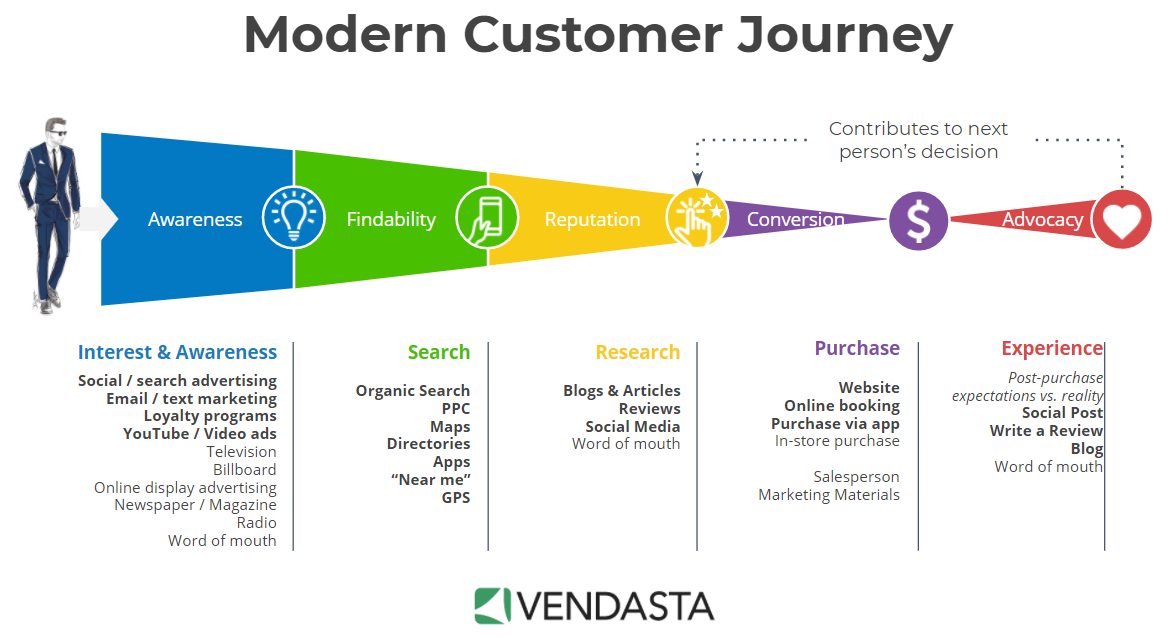 What solutions are available?
Who has the solutions?
Which one best fits my needs?
Shareexperience via reviews, social, WOM, etc.
Choose the solution 
& take action
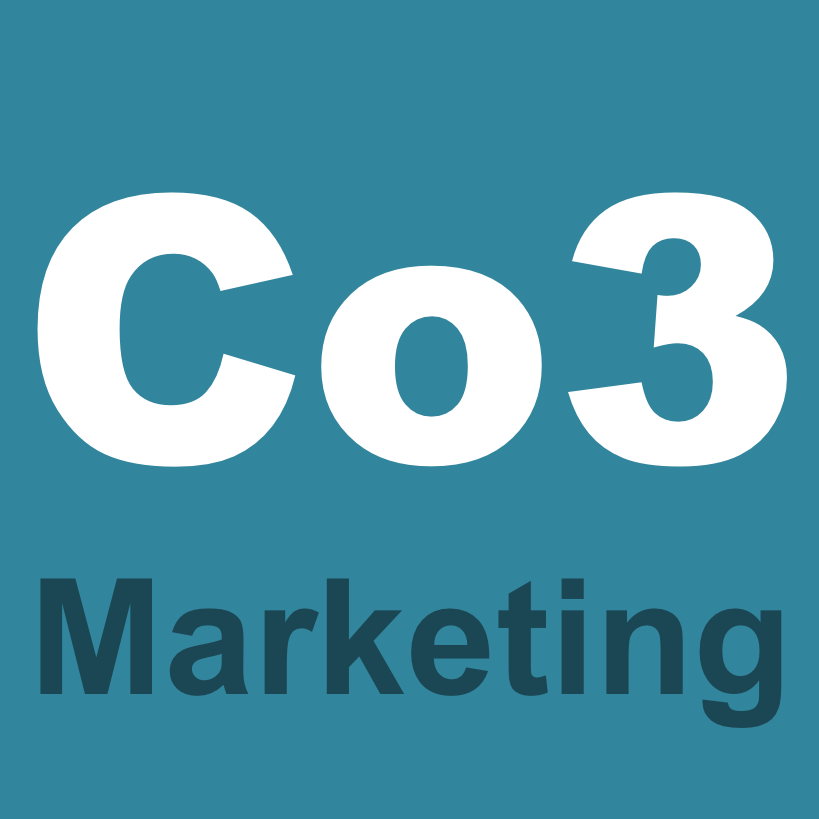 Image source: Vendasta
#WCJAX	@skacolca
The Customer Journey & Your Brand
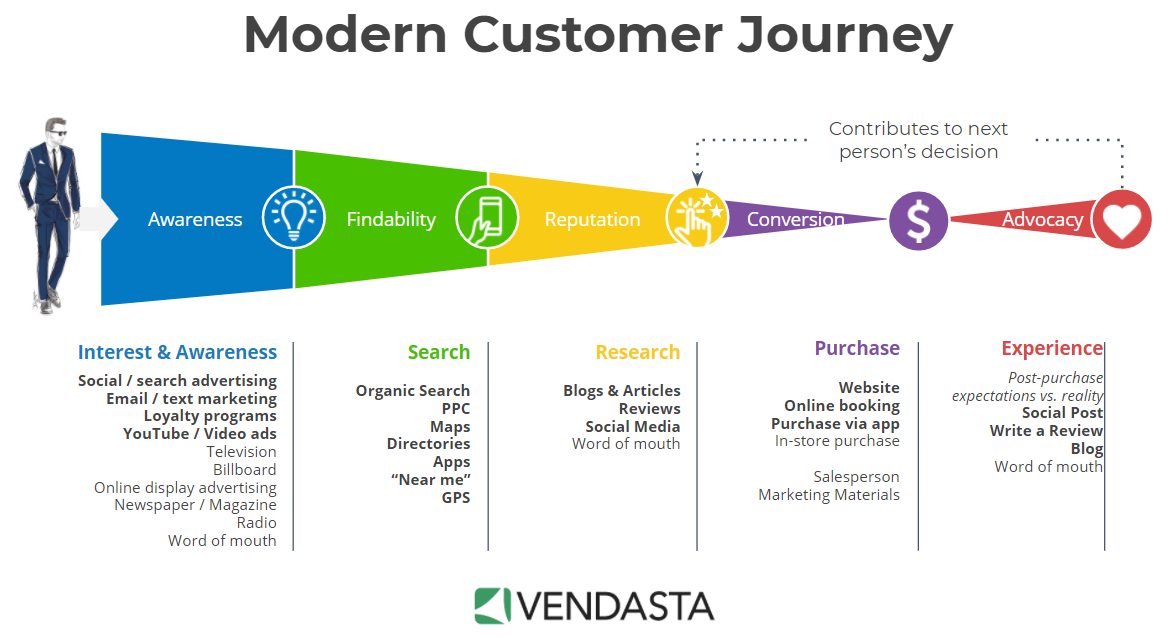 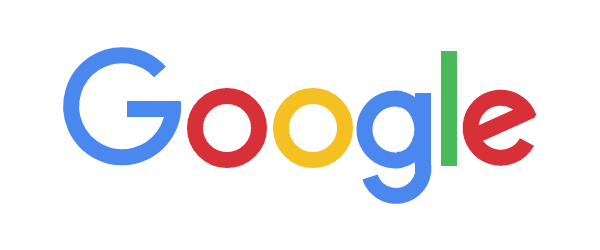 Develop a Content Strategy with a focus on SEO to be found during your customer’s journey 
72% of customers turn to Google during the awareness stage  
70% of customers return to Google at least 2-3 times during the course of their research, diving even deeper into each company’s specific offerings to see how they can address their particular pain points1
How will you engage with your customer during their journey?
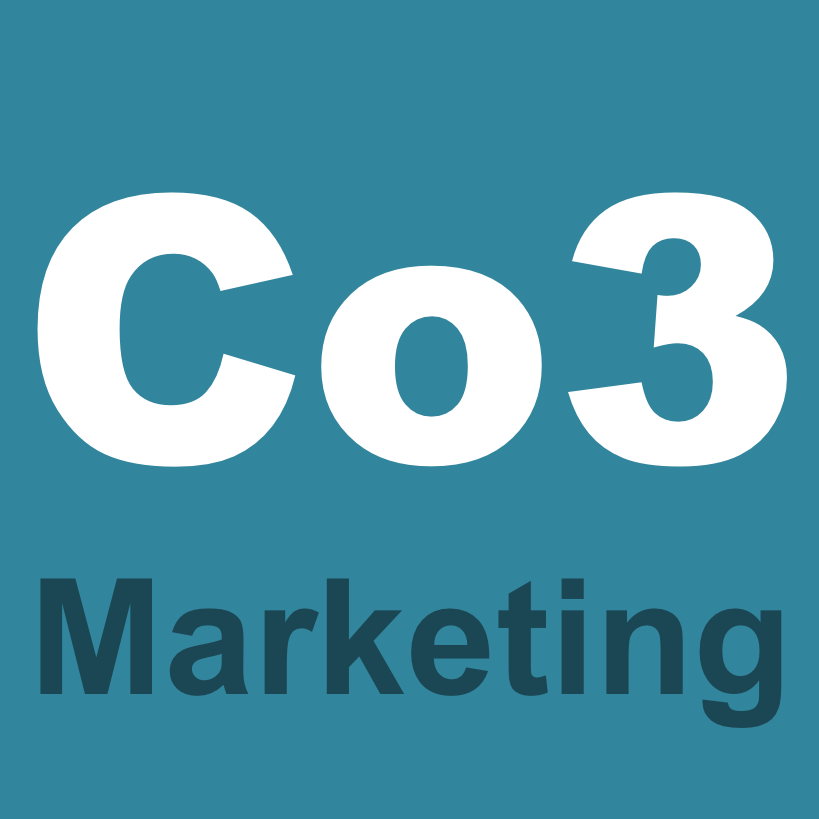 Image source: Vendasta
Pardot’s State of Demand Generation report.
#WCJAX	@skacolca
The Customer Journey: Tactics
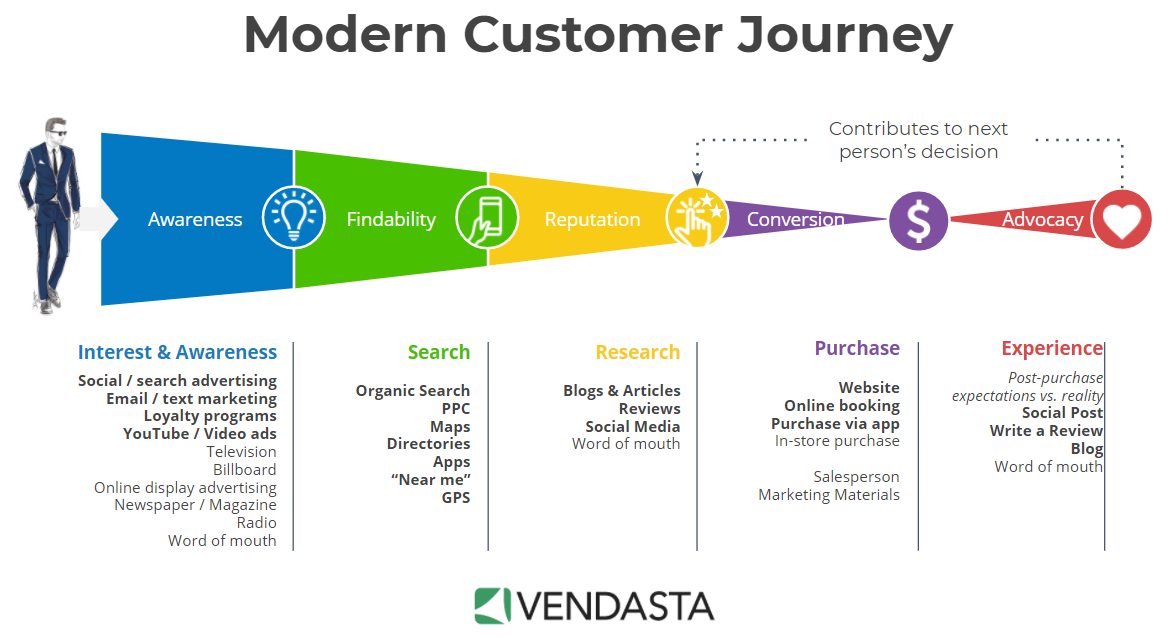 Create a Marketing strategy and plan using a variety of tactics so you can offer answers and solutions throughout the Customer Journey and engage with your audience at the right time, right place and most importantly with the right CONTENT and experience.
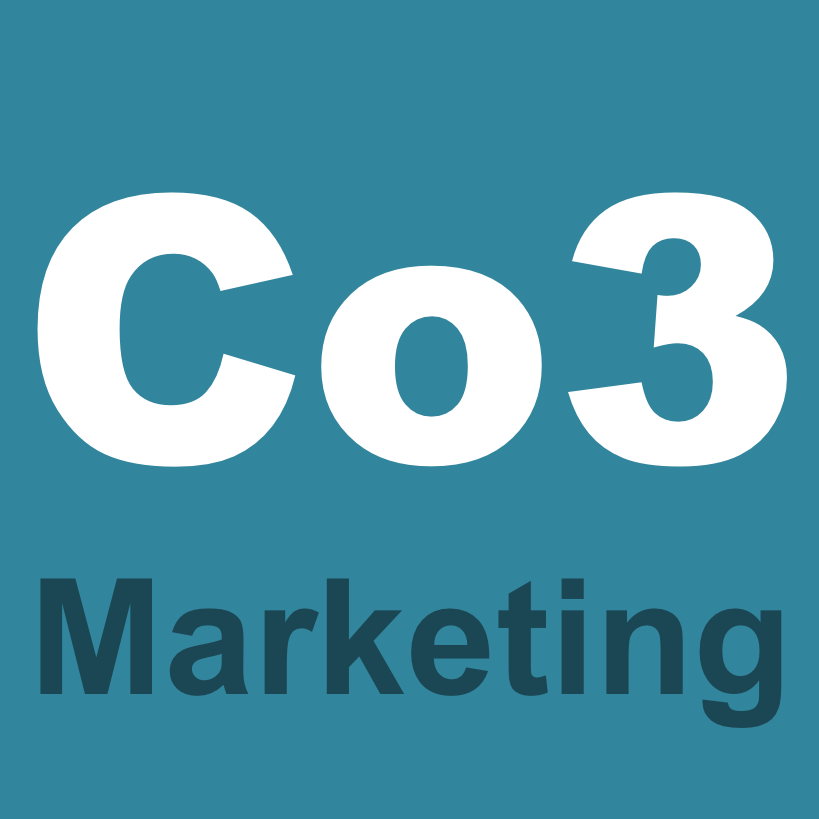 Image source: Vendasta
#WCJAX	@skacolca
The Customer Journey: Key Takeaways
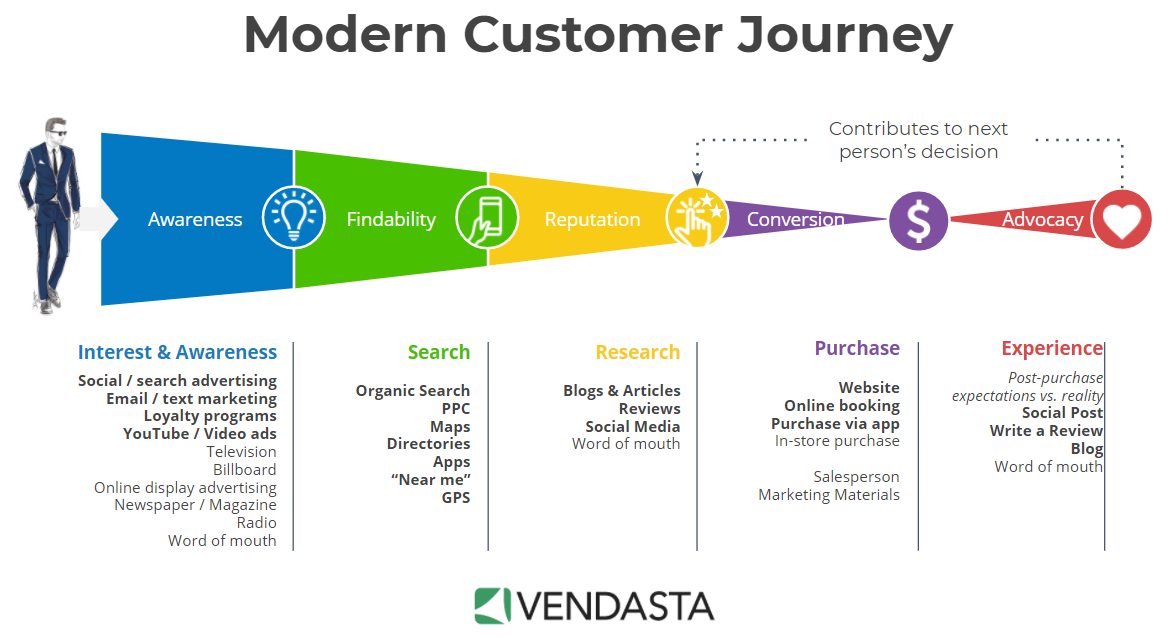 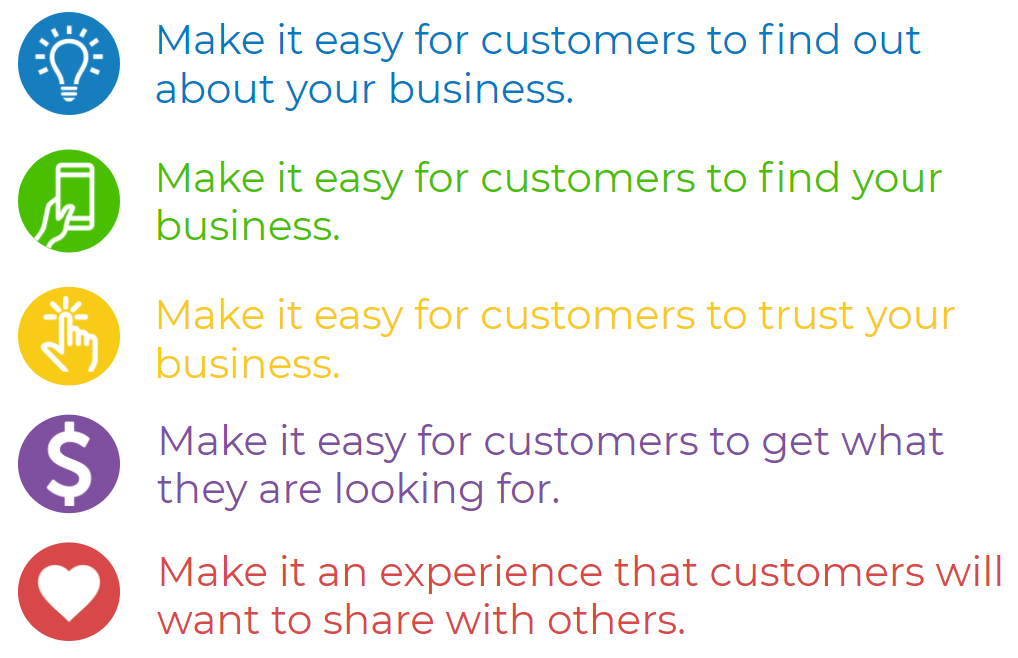 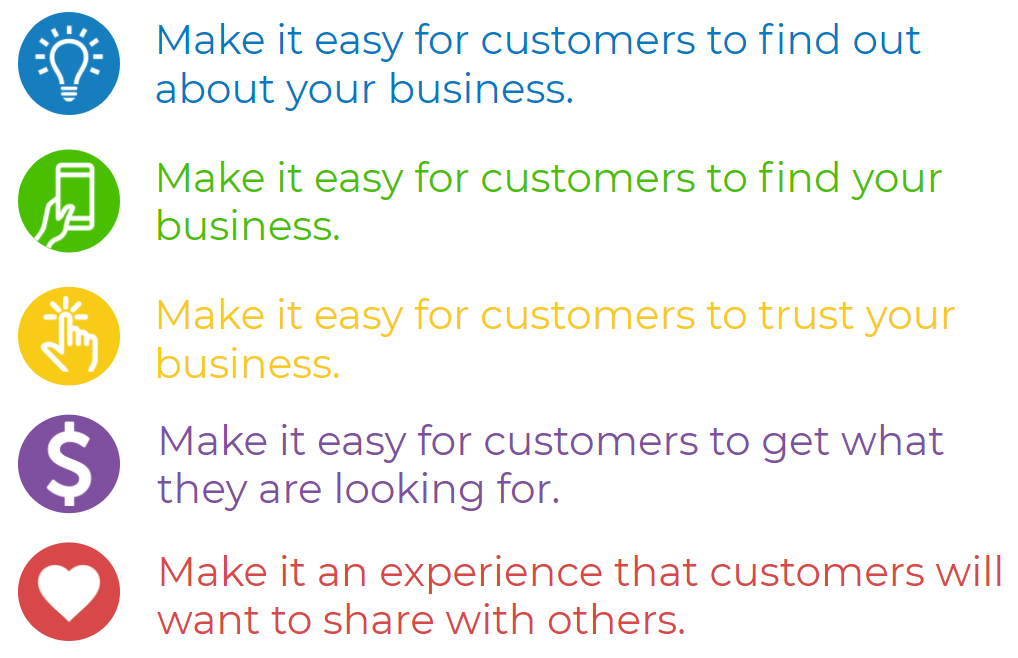 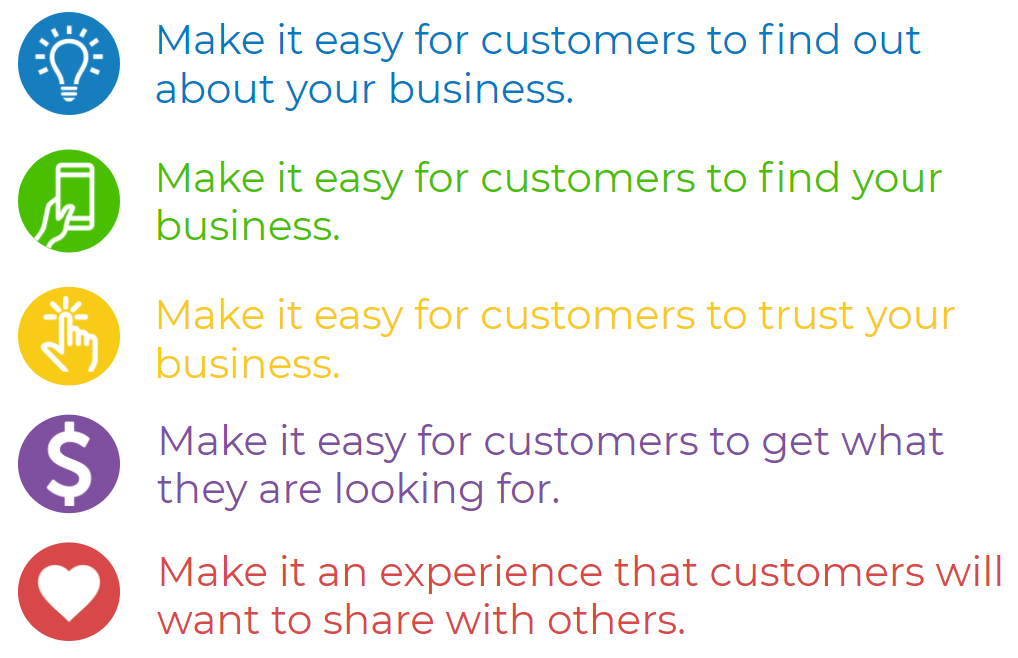 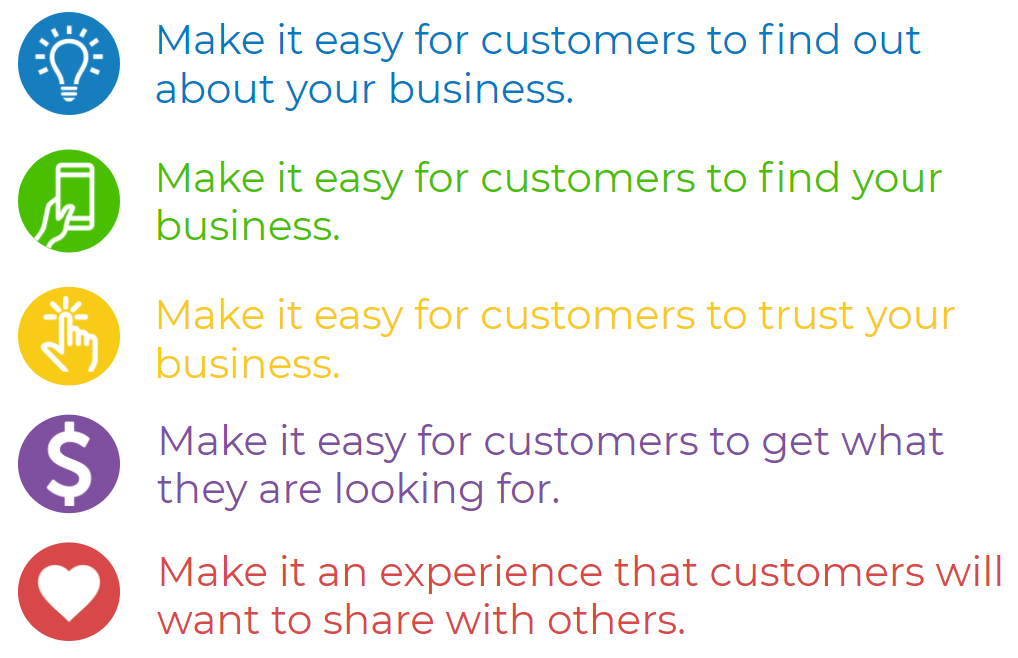 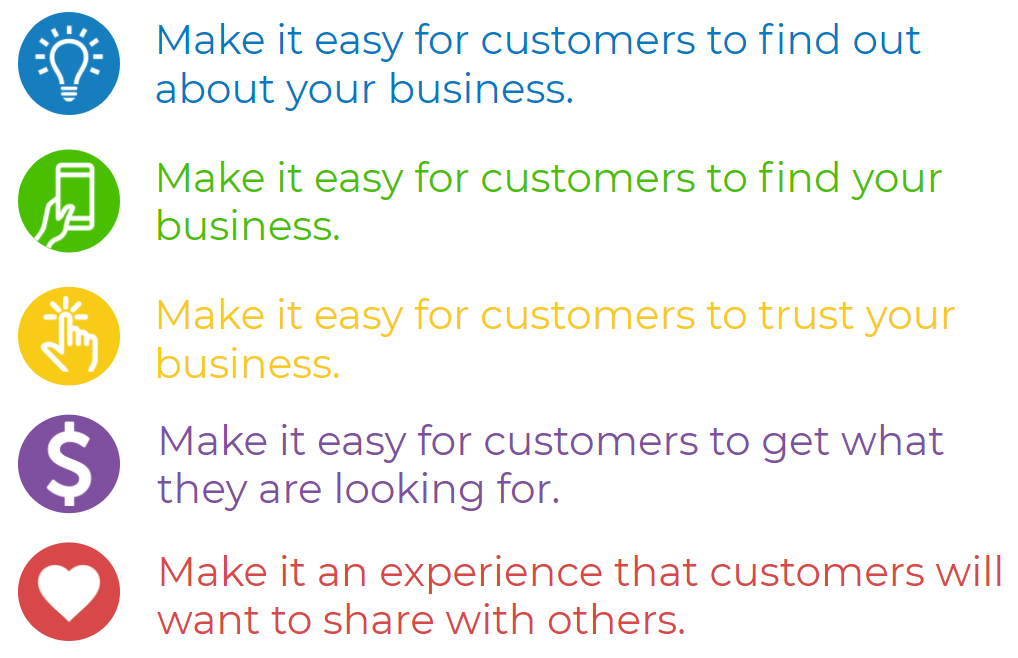 Make it an experience that customers will want to SHARE with others
Make it easy for customers to find out ABOUT your business
Make it easy for customers to FIND your business
Make it easy for customers to TRUST your business
Make it easy for customers to GET what they seeking
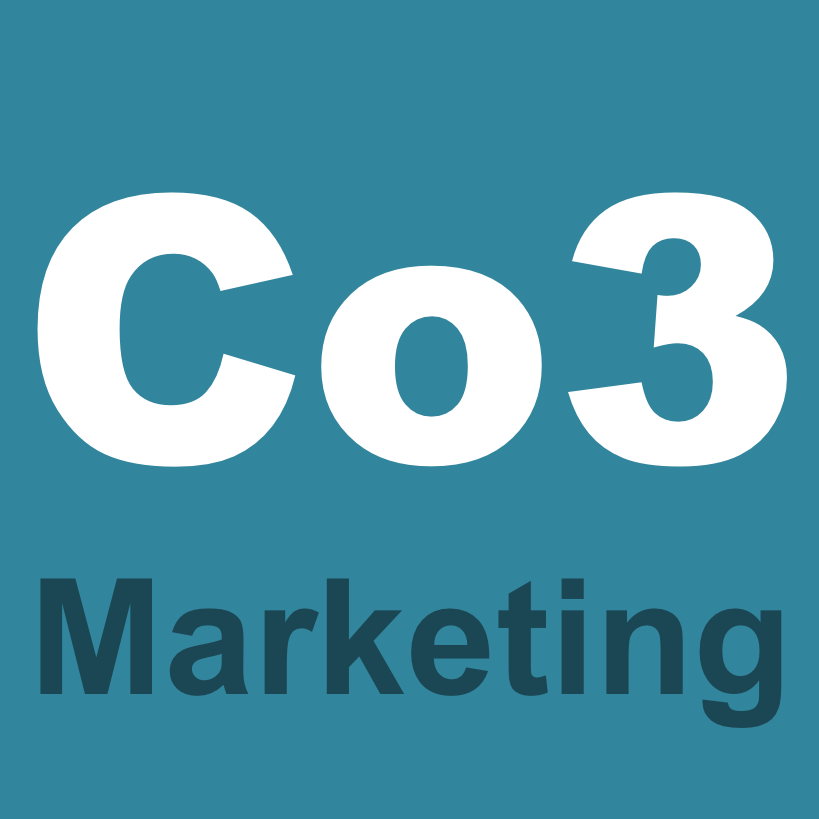 Image source: Vendasta
#WCJAX	@skacolca
How to Take Action
It is essential to know, anticipate and manage a customer's expectations before they even decide to engage with your brand. This can be challenging to say the least. 
Identify your customer’s pain points. Create a content strategy focused on offering solutions.
Build trust by making the content about their needs, not always your products, so they continue to engage with you along the Customer Journey. 
Without a solid marketing strategy and plan, your company maybe missing out on these key moments in the journey and choosing your competitors instead. 
A strategy and plan will connect your brand with target audiences and ultimately convert them to customers and build advocates of the brand hopefully leading to referrals for more potential business.
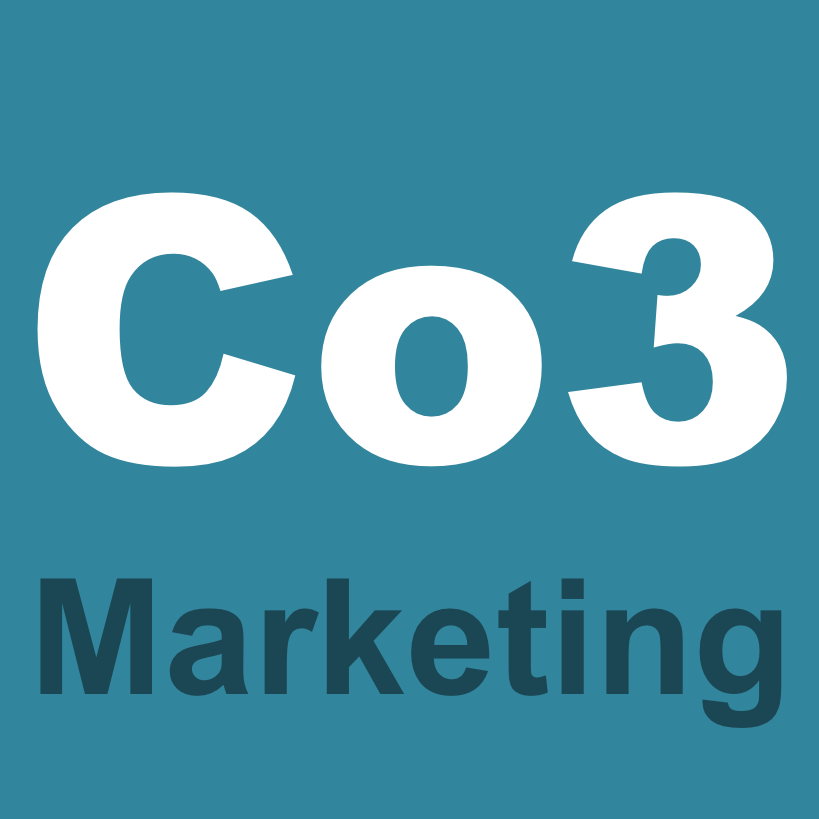 #WCJAX	@skacolca
Q & A
Let’s keep connected

Co3Marketing@gmail.com
Facebook.com/Co3Marketing
LinkedIn.com/in/skcolca/
Twitter: @skacolca
Collaborate. Communicate. Connect.
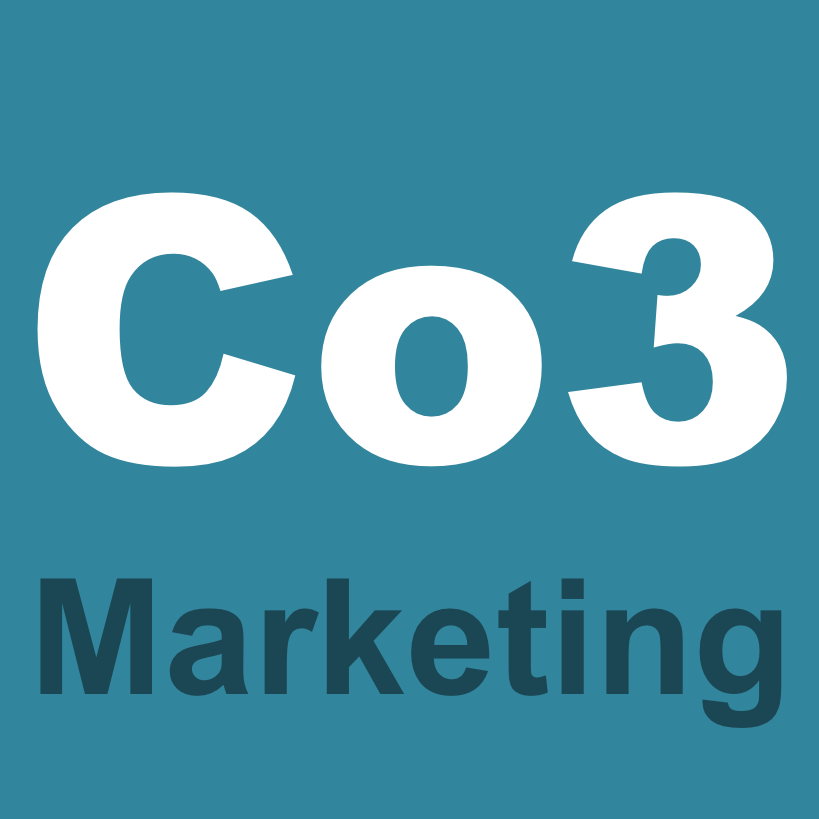 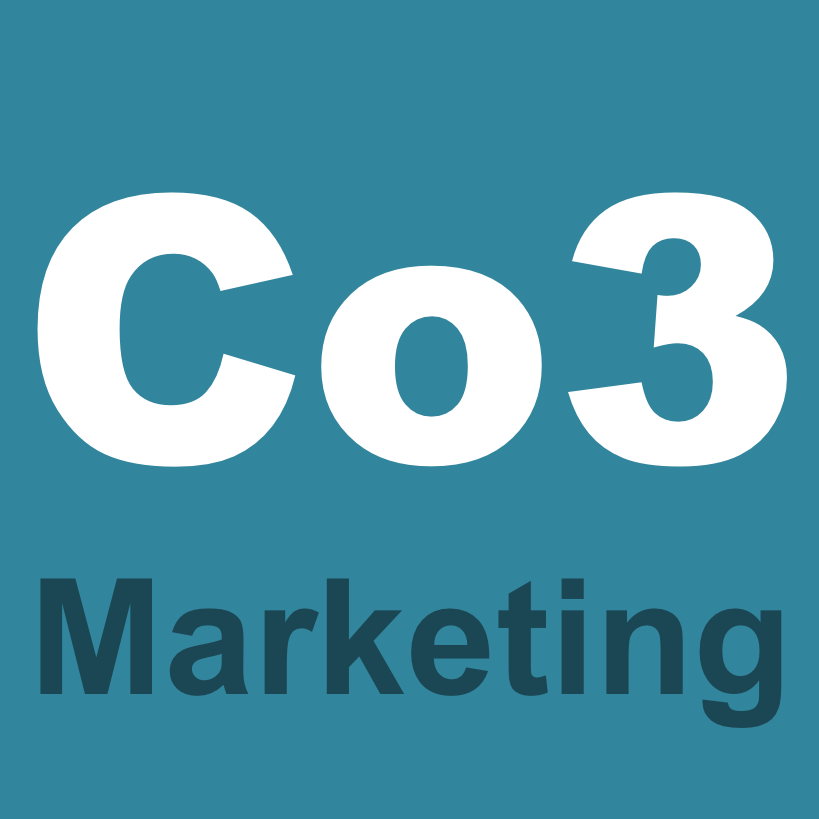